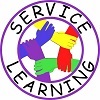 This presentation will help students find and select opportunities to perform Service-Learning and adding hours after performing those services.
Log into your account in x2Vol.comOn the Dashboard click on the Find Opportunities button.
Scroll through the list of current opportunities and click on the Add to My Opportunities button for the opportunity in which you wish to participate.
The Add Hours screen is broken up over the next three slides.There is nothing to do on the top portion shown.
In the middle of the Add Hours page:    1: Fill in the date the hours were performed, include the number of         hours and minutes in the appropriate boxes.    2: Add your Reflection; this MUST be a detailed description about what        you did for the teacher/organization and what was learned in the process.
At the bottom of the Add Hours page:     3: Make sure hours are applied to your goals.     4: Make sure hours are applied to ALL your goals.     5: Check your attestation that what you submit is CORRECT and TRUE.     6: Click Submit
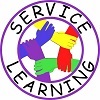 All submitted personal projects WILL be rejected.
If you do not see an appropriate opportunity, ask your advisor to join x2Vol.com and create an opportunity you can use.
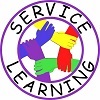 When your hours are submitted, an email is sent to the advisor of the opportunity.
The advisor will review the hours submitted.
If the hours are true and correct, the advisor will verify them.
This generates a notification in x2Vol for Mr. Triolo who has final approval of the hours as long as they conform to the guidelines of the Service-Learning program.
If there is any significant delay in the approval process, students should check with their advisor to assure that they received the notification.